Galatians 6:7-8
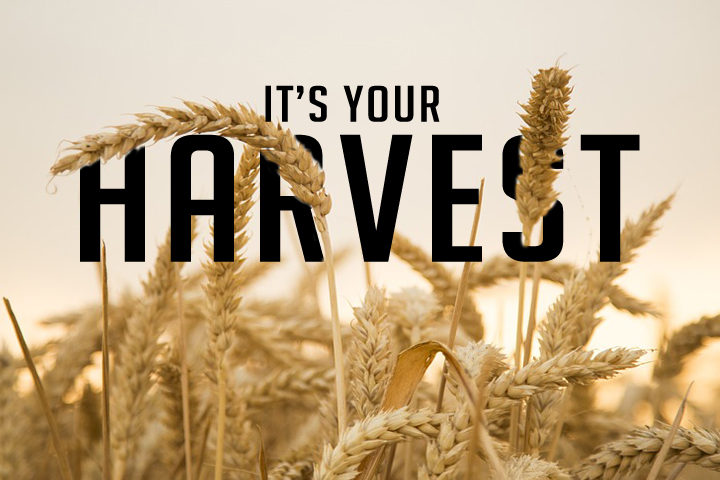 Plain Talk About Our Harvestpt2
Edward Church
January 16, 2022
Principle
Promise
Provision
But 
If Your God’s Child…
You Are Never 
Hopeless / Helpless
2020 / 2021
Left Many Feeling Hopeless / Helpless
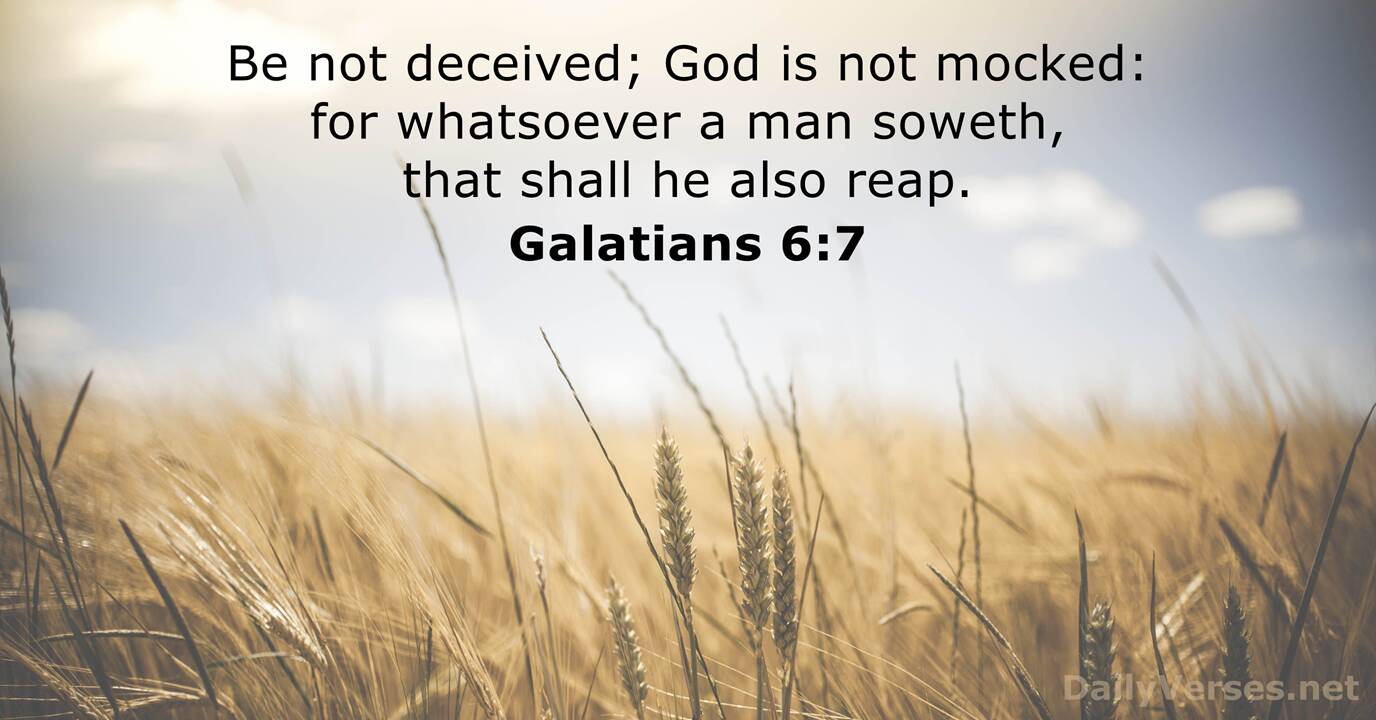 Whatsoever- Word, Deed,  Action / Inaction 
Soweth- scatter, invest
Shall- it will happen
Reap- Harvest, receive the same
We Reap Only What Has Been Sown
Reaping From What We Sow
 Reaping From What Others Sow
Sowing Always Involves Seeds
         Seeds = Potential
Seeds Always Produces a Harvest 
         Harvest = Results
Some are Positive
Some are Negative
We Reap the Same In Kind As We Sow
Whatsoever
Seed Always Surrenders to the…
                  …Law of Reproduction
Not Just Natural Seeds…
       …But
             Seeds of…
Attitudes
Actions
This Involves Spiritual, Mental, Emotional  Seeds
We Reap the Same In Kind As We Sow
Job 4:8 (AMP) 
As I myself have seen, those who plow iniquity 
And sow trouble and mischief reap the same.
Proverbs 11:18 (NASB) 
The wicked earns deceptive wages, But he who sows
righteousness gets a true reward. 
Matthew 7:12 (KJV) 
Therefore all things whatsoever ye would that men 
should do to you, do ye even so to them: for this is
the law and the prophets.
We Reap More Than We Sow
The Power of Reproduction
1 Kernel of Corn Will Produce 1 Corn Stalk. 
On The Average, Each Stalk will Produce 3 Ears. 
The Average Ear of Corn has 250 Kernels
          So that a Single Kernel of Corn …
                      …will Yield a 75000% Increase.

What Do You Need?
We Reap More Than We Sow
If You Want to Reap…
Better Marriage
      …Sow into Your Marriage
Better Work Relationships 
     …Sow into Work Relationships
Better Personal Relationships
    …Sow into Personal Relationships
Better Spiritual Life 
    …Sow into Spiritual Things
We Reap More Than We Sow
What Do You Need? 
Love 
Joy 
Peace
Help
Physical
Mental
Financial
Spiritual
Quit Placing Blame and…
                       Start Planting Seed!!!
You Can Count the Number of Seeds…
           …in an Apple
You Cannot Count the Number of Apples…
                …in a Seed
Only God Can!!!
We Reap More Than We Sow
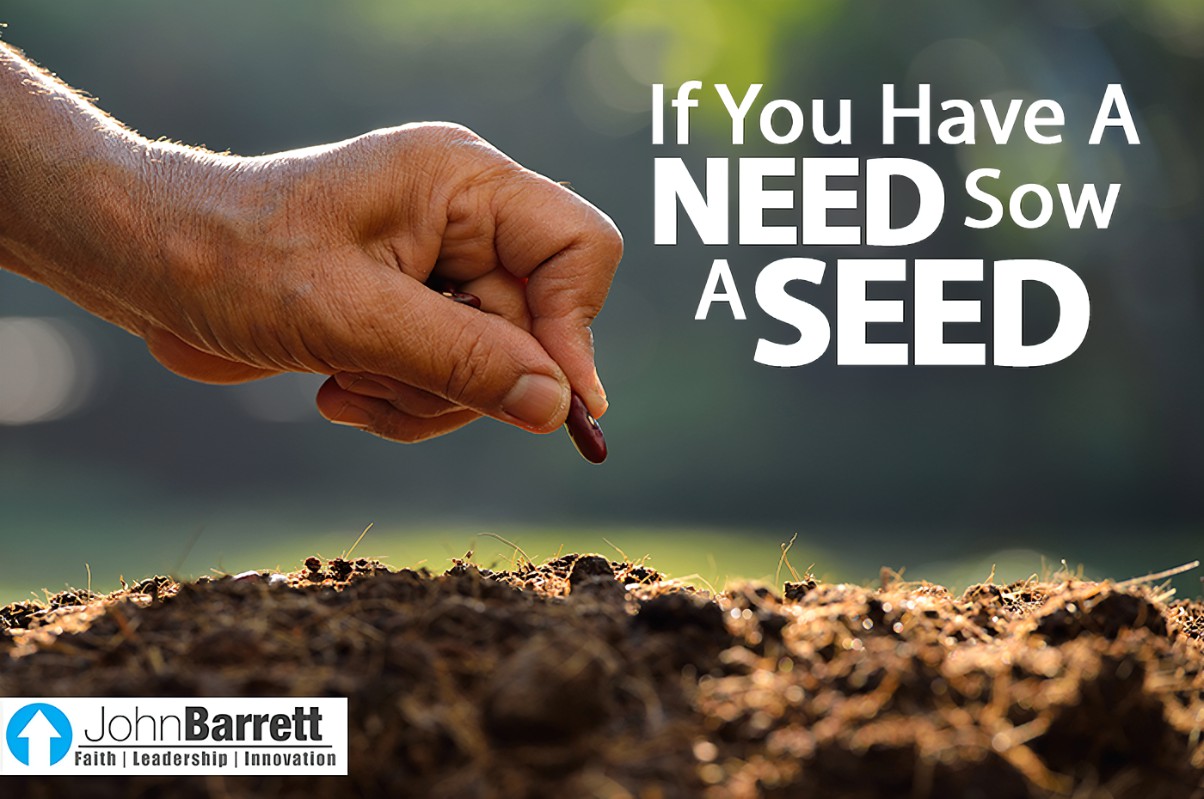 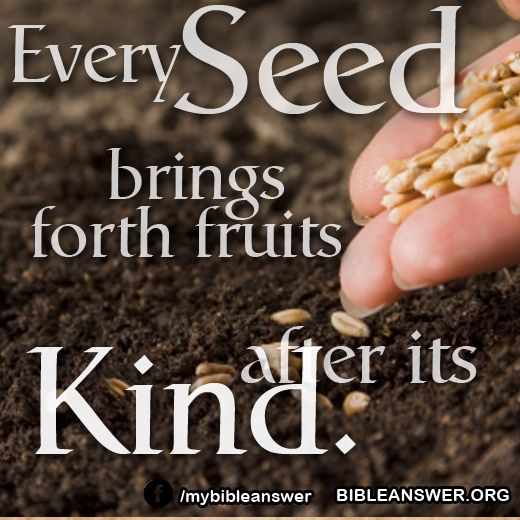 Harvest is a Consequence 
    “You Will Always Reap What You Sow”
Harvest is a Process
    “It Takes Time and Steps”
Harvest is a Season 
“There is an Appropriate Time or Due Season”
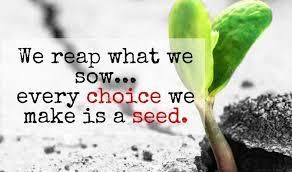 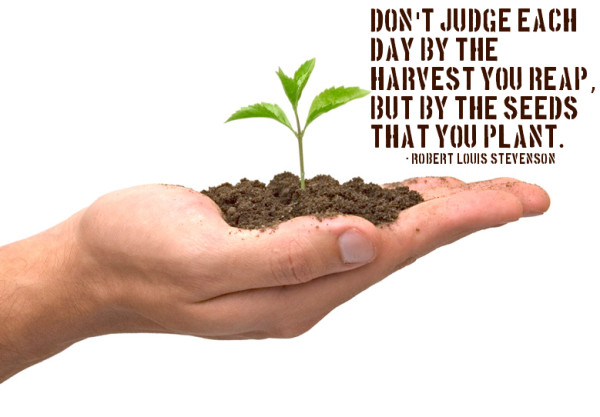